স্বাগতম
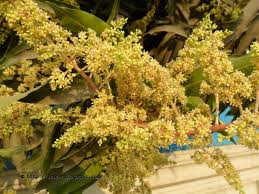 শিক্ষক পরিচিতি
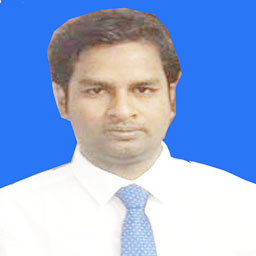 মোঃ আব্দুর রাজ্জাক
সহকারী শিক্ষক
রতনগঞ্জ বহুমুখী উচ্চ বিদ্যালয়
বেড়া, পাবনা
Email-razpabna@gmail.com
M-01716 900326
পাঠ পরিচিতি
বিষয়ঃবাংলাদেশ ও বিশ্বপরিচয়                      শ্রেণিঃতৃতীয়
পাঠঃযানবাহন
শিখনফল
১.২.৪  সামাজিক পরিবেশের উপাদান যানবাহনের
         গুরুত্ব বলতে পারবে।
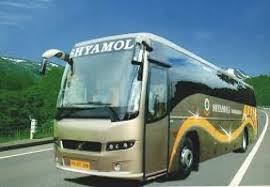 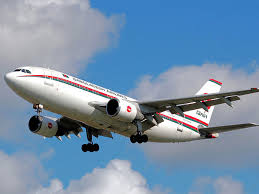 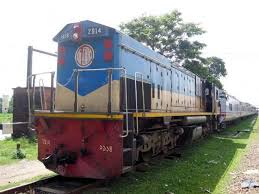 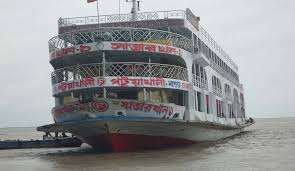 যানবাহন
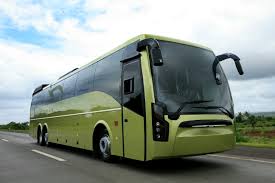 বাস দিয়ে      আমরা স্কুল , কলেজ ও আরও অন্যান্য জায়গায় বেড়াতে যাই ।
বাস
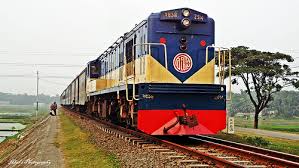 ট্রেন দিয়ে আমরা দূরের পথে যাই।
ট্রেন
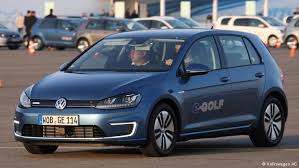 কার দ্রুত গতির যানবাহন।কার দিয়েও আমরা যাতায়াত করতে পারি।
কার
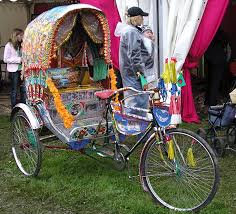 রিক্সা দিয়ে আমরা হাট-বাজার ,স্কুল ও কলেজে যাই ।
রিক্সা
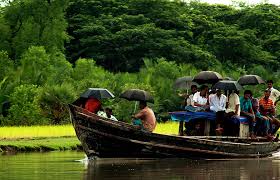 নৌকা দিয়ে নদী পথের 
বিভিন্ন জায়গায় বেড়াতে যাই।
নৌকা
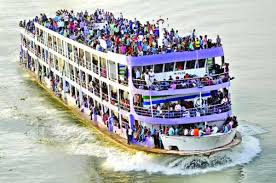 স্টিমার দিয়ে নদী পথের দূরের বিভিন্ন
জায়গায় বেড়াতে যাই
স্টিমার
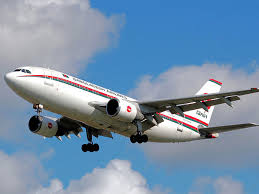 উড়োজাহাজের মাধ্যমে 
বিভিন্ন দেশে যাতায়াত
করতে পারি
উড়োজাহাজ
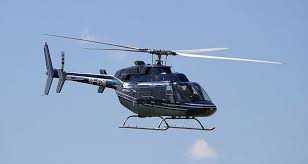 হেলিকপ্টারে
    দূরে যাতায়াত করি
হেলিকপ্টার
দলীয় কাজ
দলের নামঃ
 জব্বার    -   জলপথের কয়েকটি যানবাহনের নাম লিখ।
 রফিক    -   তোমার এলাকায় কোন কোন ধরনের           		        যানবাহন দেখা যায়।
 বরকত   -   বাসে চড়ে আমরা কোথায় কোথায় 
                যাতায়াত করিলেখ
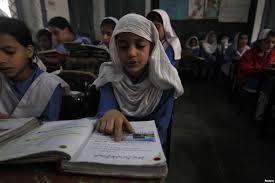 বইয়ের ৮ ও ৯ পাতা
 বের করে মিলিয়ে নাও
মূল্যায়ন
১। রাস্তা কি ধরনের সম্পদ ?
    ২। উড়োজাহাজ কোন পথের যানবাহন ?
    ৩। তিনটি স্থলপথের যানবাহনের নাম লিখ ।
পরিকল্পিত কাজ
তোমার  পছন্দের ১ টি যানবাহনের ছবি একেঁ আনবে।
ধন্যবাদ
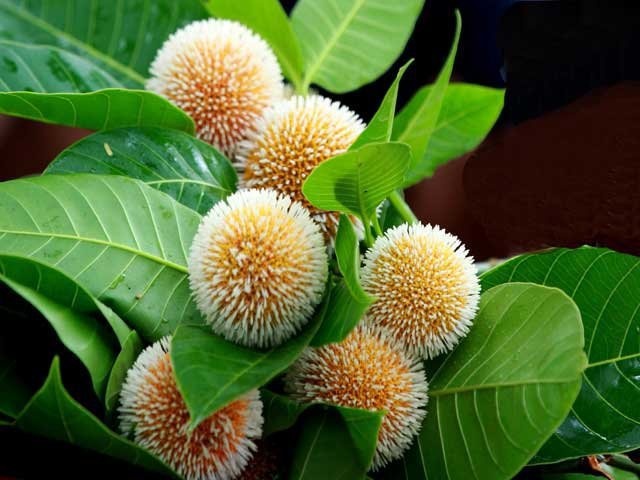